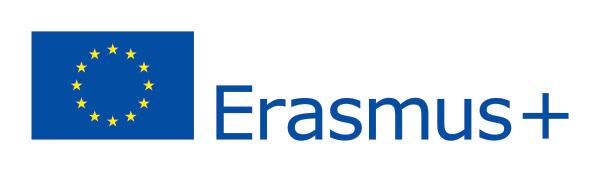 The present and future of Joint Programmes:
a project based study



Shaping the next generation of Joint Programmes in Science and Technology 
REDEEM 2
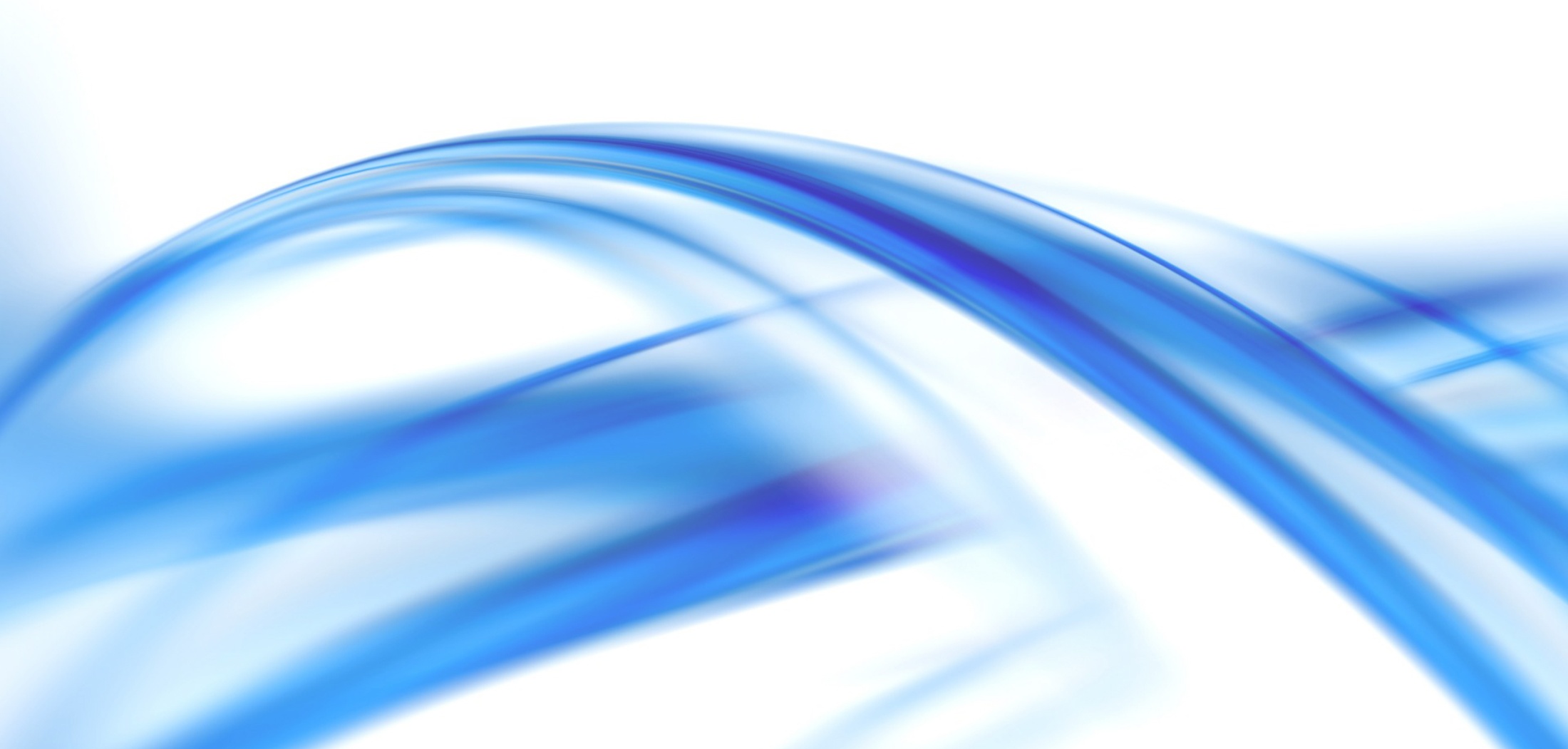 Background: why REDEEM 1
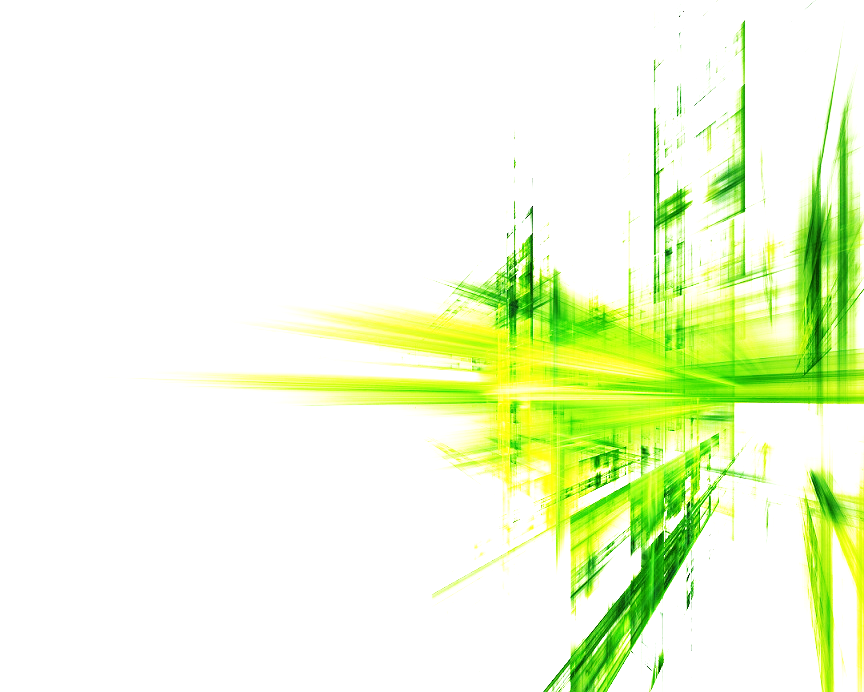 1
DD developed according to the needs of the providers

Often no feedback from the students

Often no correlation with the needs of the employers

DD promoted but no tools to provide the students with a clear picture on the impact

Existing studies are incomplete (focusing on other areas, on one type of DD only, on mobility only, not comparative, not combining qualitative and quantitative analysis, not bringing together all the stakeholders, not producing guidelines for future use)
2
3
4
5
[Speaker Notes: RM/AL see tonight]
REDEEM 1 actions
State of the art in the 6 countries (7 partners)

Quantitative analysis: 1.600 respondents (alumni)
Hard facts
Motivations
Impact

Qualtitative analysis: 140 interviews+focus groups 

Guidelines: comprehensive checklist for developers with recommendations

Repository of best practices
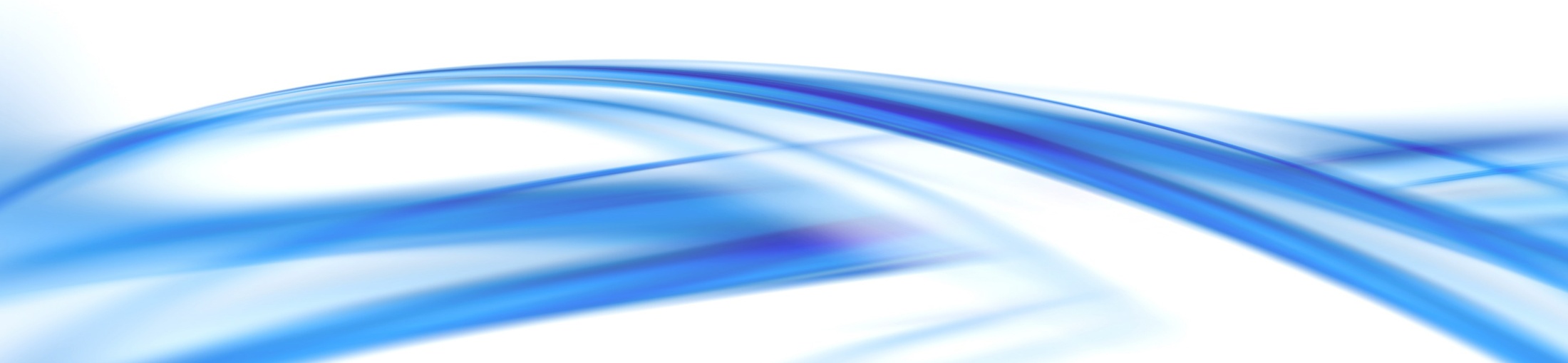 REDEEM 1 - General Conclusions
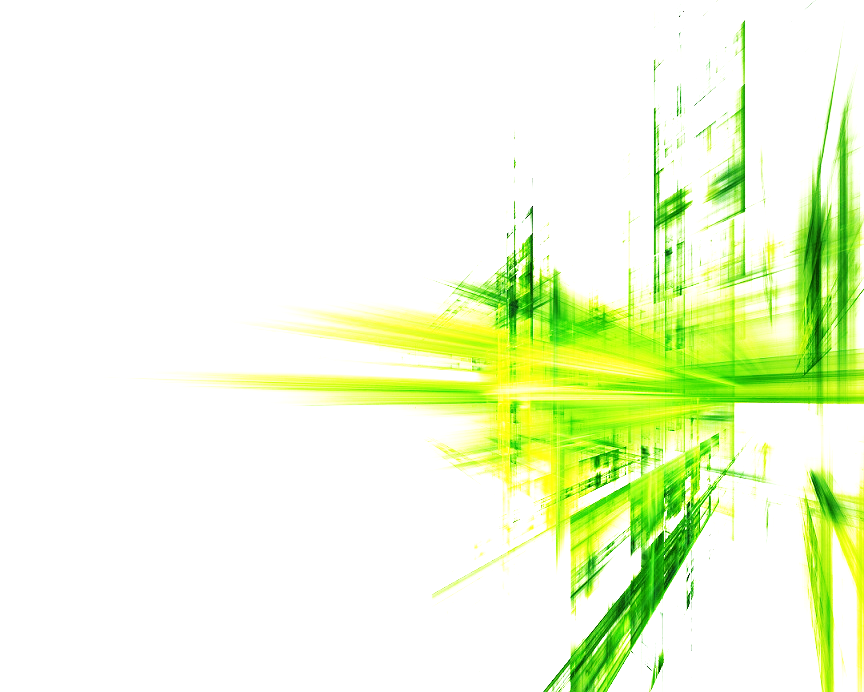 DD analyzed are highly appreciated by the graduates
The quality level has been stable over the past years
DD graduates are more satisfied about the programme than other groups
DD graduates earn more than their peers 
Two main categories of programmes: compatibility vs complementarity
Impact analysis often lacking, incomplete or biased
There are many misconceptions still in place
Nature of the programme must be clear when designing and when recruiting
[Speaker Notes: Is to get a picture]
REDEEM 1 - General Conclusions
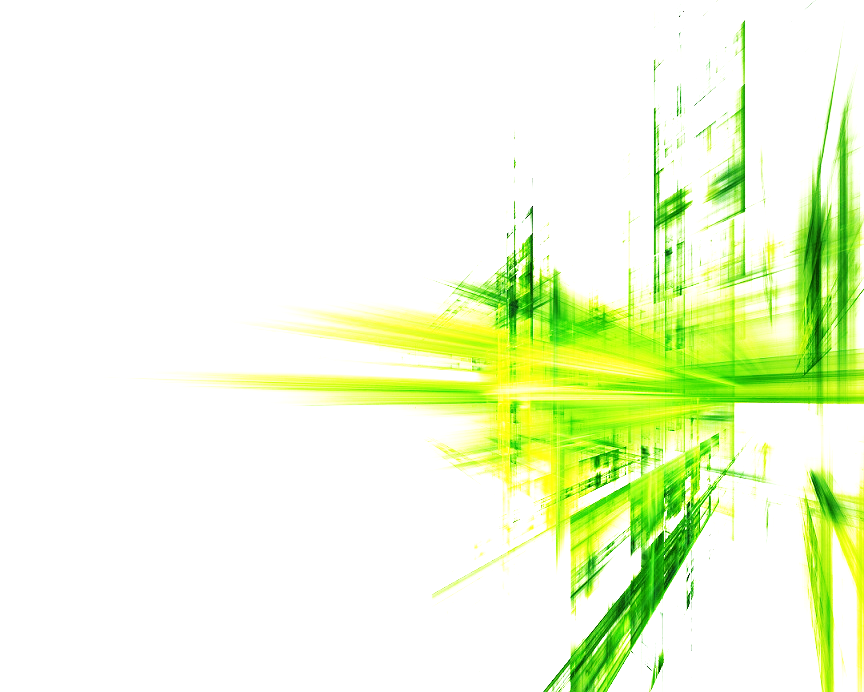 Better communication towards all the target groups on the actual impact needed
Focused Marketing approach for DD vs exchange 
Specific support and services for the category 
Companies seek for DD profiles without realizing it
Both students and employers favor an active involvement of companies in all phases (curriculum design, teaching with credits, definition of research topics, hosting mandatory internships)
DD+ is the inevitable next step: creation of newly designed DD programmes based on the results and recommendations of this project                 Redeem 2
[Speaker Notes: Is to get a picture]
Now: why REDEEM 2?
REDEEM 1: good preliminary results that need to be further exploited

Need for further evidence to promote JPs

Need for more comparable data from alumni and institutions (country, filed, programme, socio-economic background,…)

Focus on the most recent graduates (3 last cohorts)

Better information and communication towards companies (How?)

Need to reform programmes (How?)

Need to involve companies (we know why, but how?)

Platform for the EUI
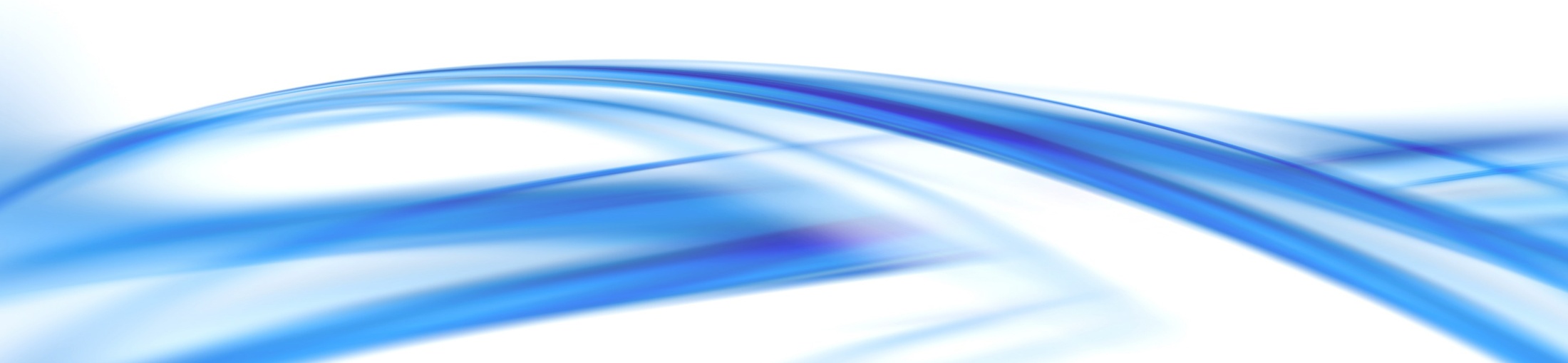 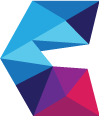 Full Partners

KTH 			Royal Institute of Technology, Stockholm
UPC 			Universidad Polytecnica de Catalunya, 					Barcelona
TUD 			Technische Universität, Darmstadt
KIT 			Karlsruhe Institute of Tehnology
AALTO			Aalto University, Helsinki
IST			Instituto Superior Tecnico, Lisboa
TALTECH		Tallinn University of Technology, Tallinn
CVUT			Czech Technical University, Prague

Associated Partners

CLUSTER network
T.I.M.E. association
Definitions – Bologna Yerevan meeting
Joint programme is understood as an integrated curriculum coordinated and offered jointly by different HEIs, leading to joint or multiple degrees.



Joint degree - a single document awarded by HEIs offering the joint programme and nationally acknowledged as the recognized
award of the joint programme.

Multiple degree – separate degrees awarded by issuing separate diplomas by the participating HEIs. If two degrees are awarded, it is a “double degree”.
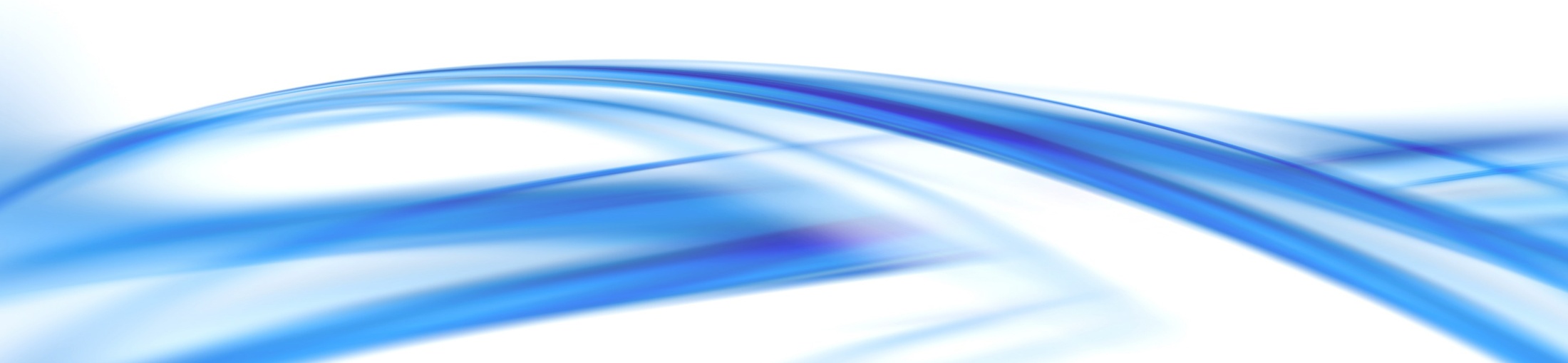 Definitions – Paris Communiqué
… “In order to encourage the development of more joint programmes and joint degrees, we will also enable and promote the use of the “European Approach for Quality Assurance of Joint Programmes” in our higher education systems. 
We welcome and will promote the development of the Database of External Quality Assurance Results (DEQAR)”…

…”We will foster and extend integrated transnational cooperation in higher education, research and innovation, for increased mobility of staff, students and researchers, and for more joint study programmes throughout the whole EHEA. 
We take note with interest of the recent EU initiative on ‘European Universities’ and we will encourage all our higher education institutions to work in such new settings.”…
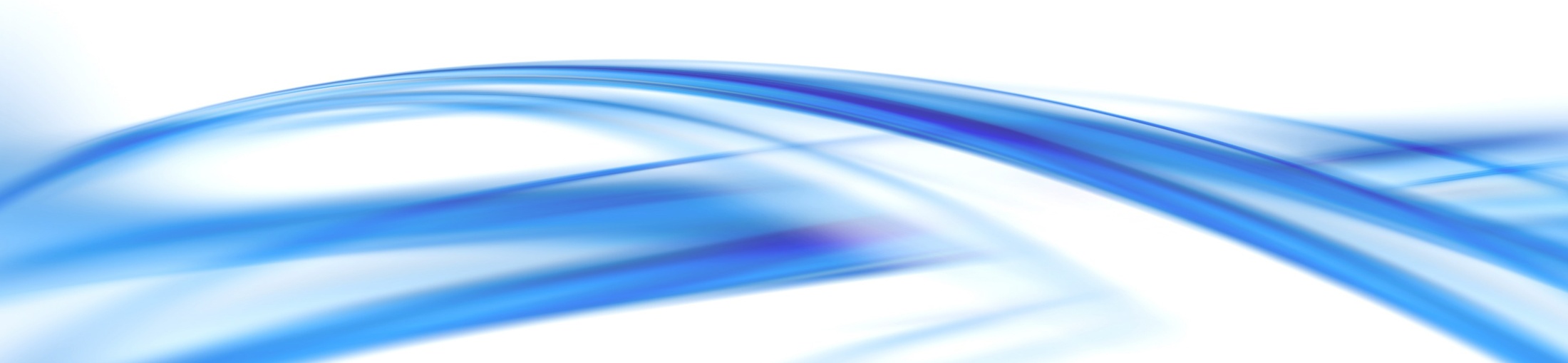 Our definition
Joint Programmes here used as a general term covering all the forms of academic cooperation at any education level leading to the deliverance of a programme with embedded mobility offered jointly by at least two HEI located in two different countries.

We talk about Joint Programmes leading to a Joint or Multiple Degree
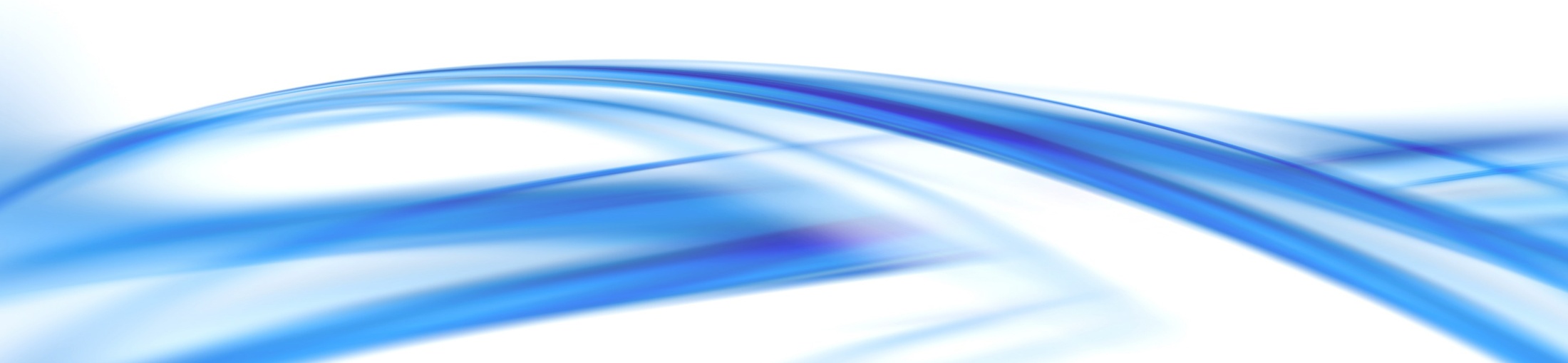 REDEEM 2
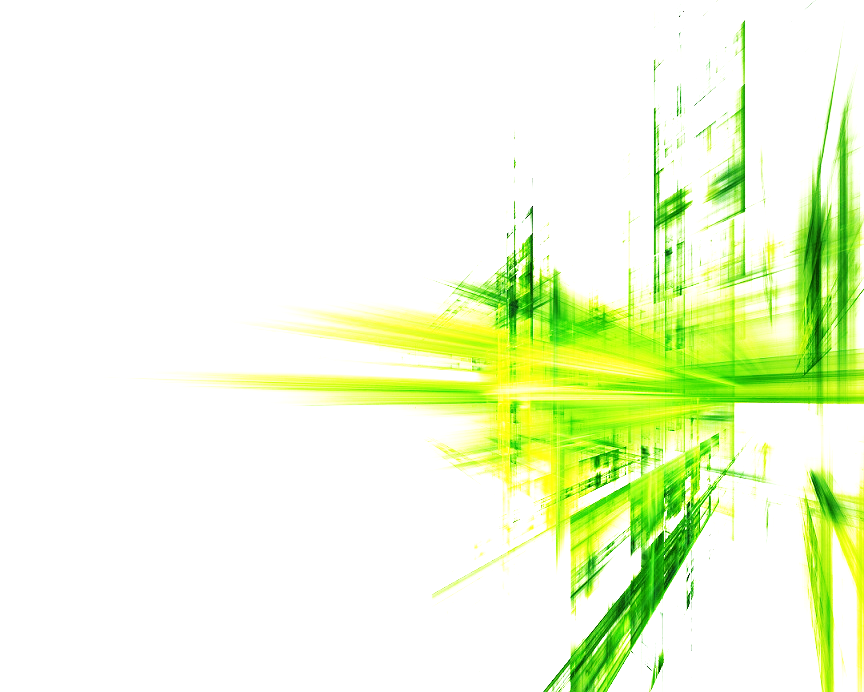 September 2018 to August 2021

 Institutional analysis ongoing (please contribute)

 Alumni survey ongoing (please contribute)

 Training event in December 2019

  Dissemination event in Prague (spring 2020)

 Development of innovative JPs in 2020/21
 
Final event Stockholm spring 2021
[Speaker Notes: Is to get a picture]
REDEEM 2

Institutional Approach
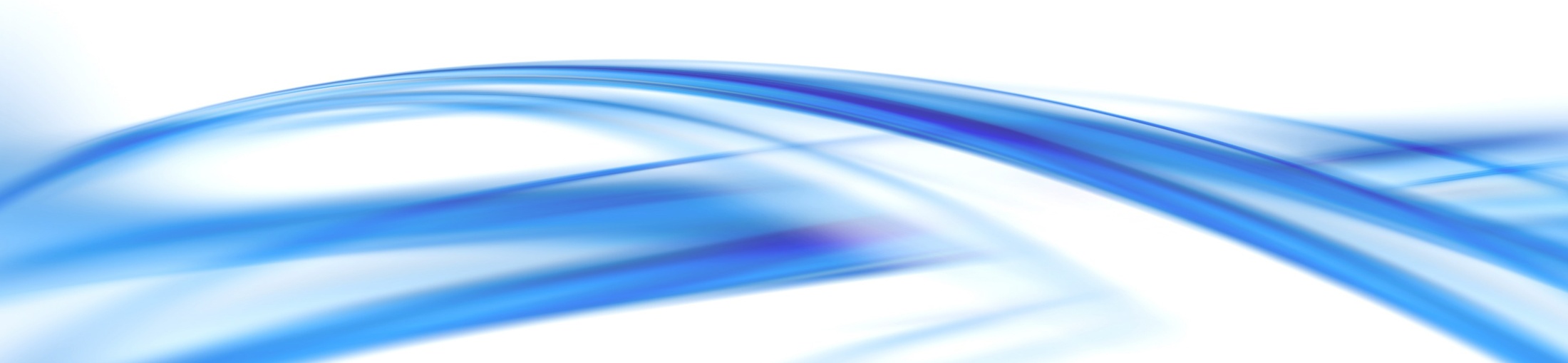 REDEEM 2 – Institutional survey
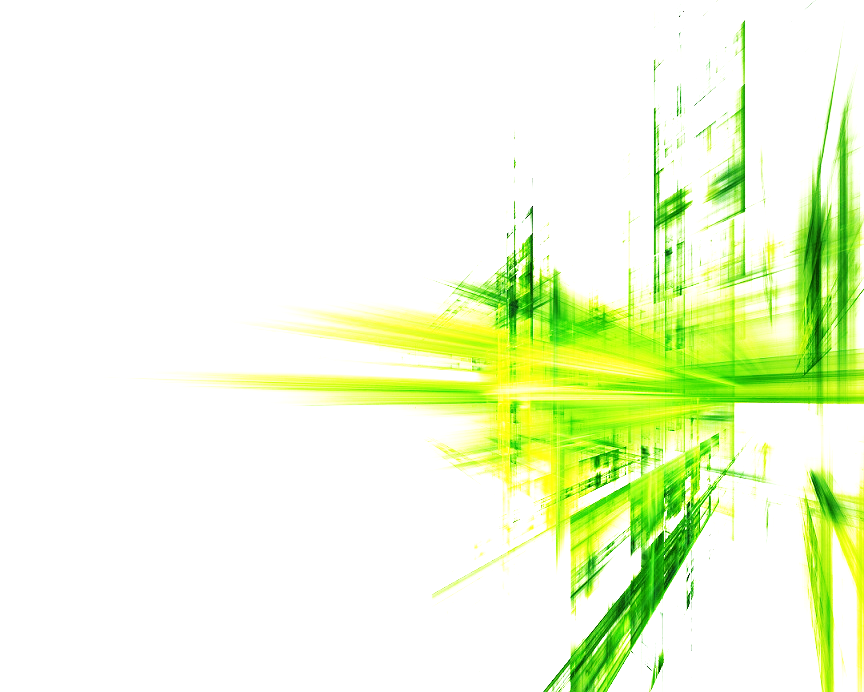 Part 1: General information: number of existing JPs/DDs, structure of the JPs, certification awarded, average number of students enrolled, most popular countries, top fields, typical language of instruction.
  
Part 2: student enrollment and support: JP alumni chapter/association, enrollment procedures, evaluation system, tutoring.
 
Part 3: Funding and sustainability: sustainability, main sources of funding. 
 
Part 4: benefits and constraints: motivations to develop JPs, main perceived benefits, main challenges, legal requirements/constraints that complicate the setting up of JPs. 
 
Part 5: companies involvement: how, nature of the collaboration, main benefits, obstacles.
[Speaker Notes: Is to get a picture]
REDEEM 2 – Institutional survey
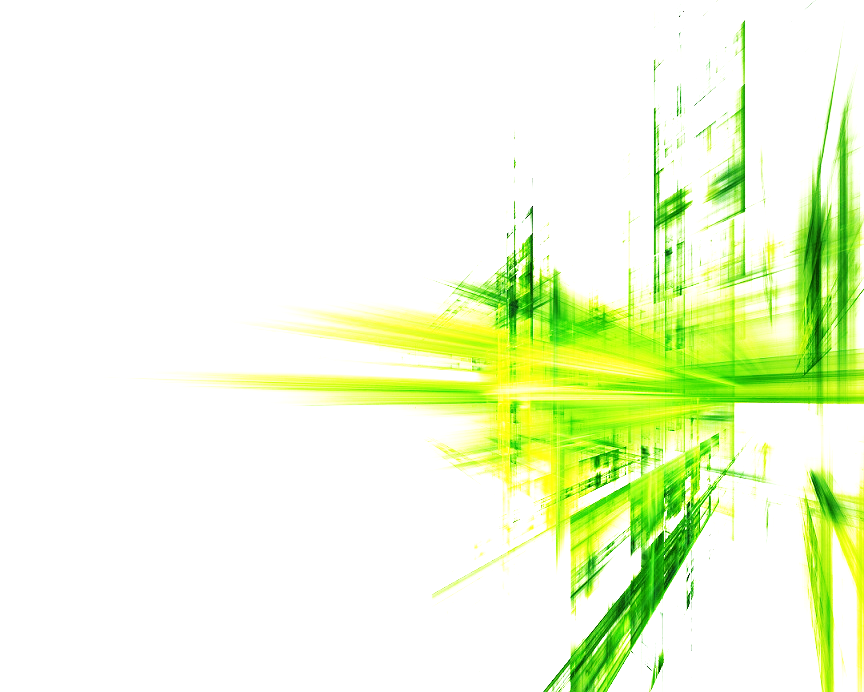 Characterization:

145 HEIs worldwide responded

Geographical distribution: Europe 66%, Asia 15%, LA 12%, Oceania 5%, NA 3%

Good distribution in term of HEIs size

Existing JPs/DD per institution: 
Average: 18
Max: 180
Ratio DD/JPs: 3,6/1,0
[Speaker Notes: Is to get a picture]
REDEEM 2 – Institutional survey
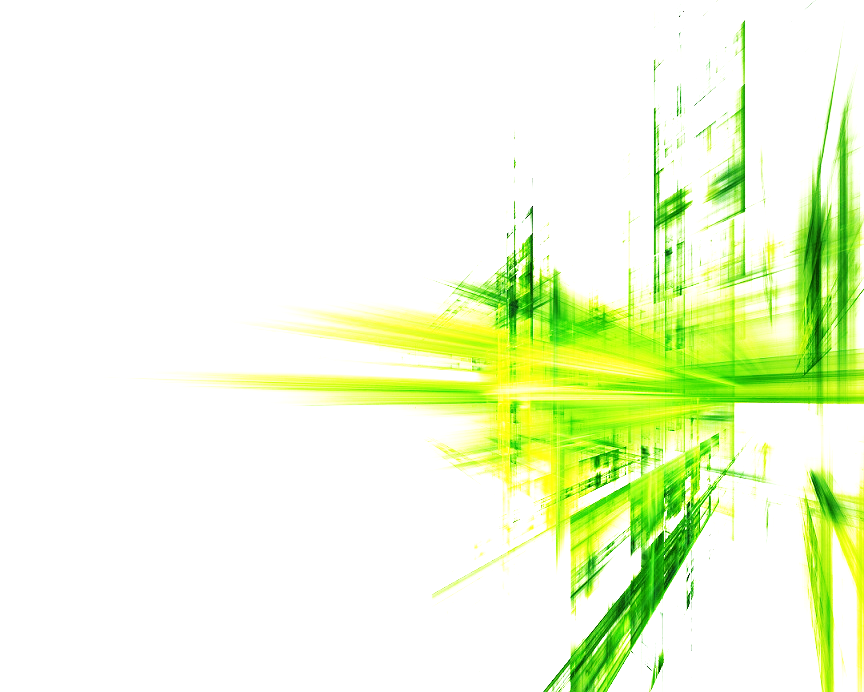 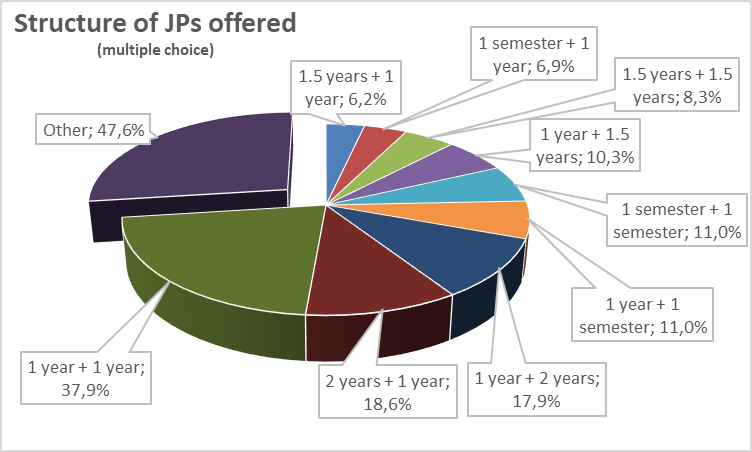 [Speaker Notes: Is to get a picture]
REDEEM 2 – Institutional survey
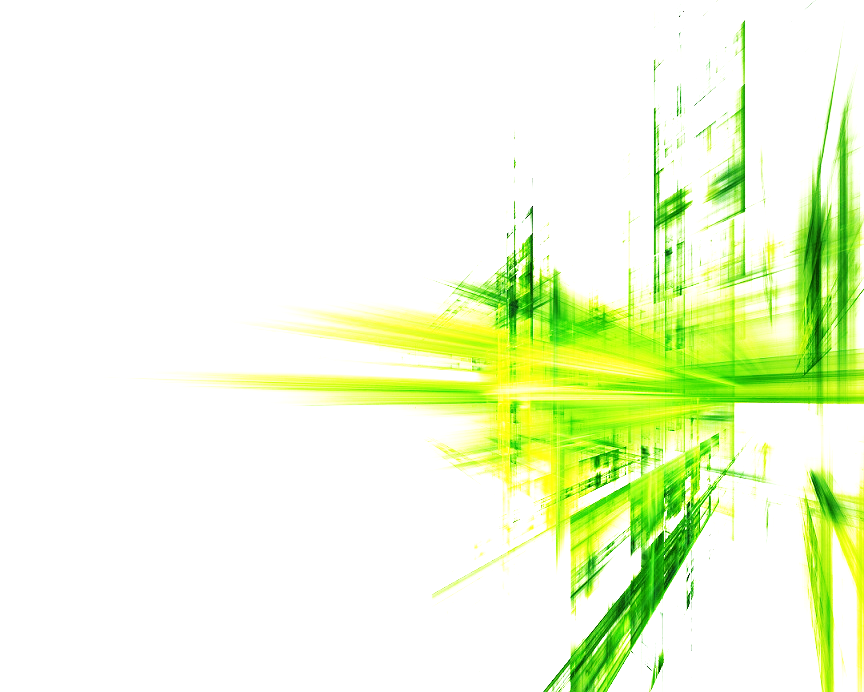 [Speaker Notes: Is to get a picture]
REDEEM 2 – Institutional survey
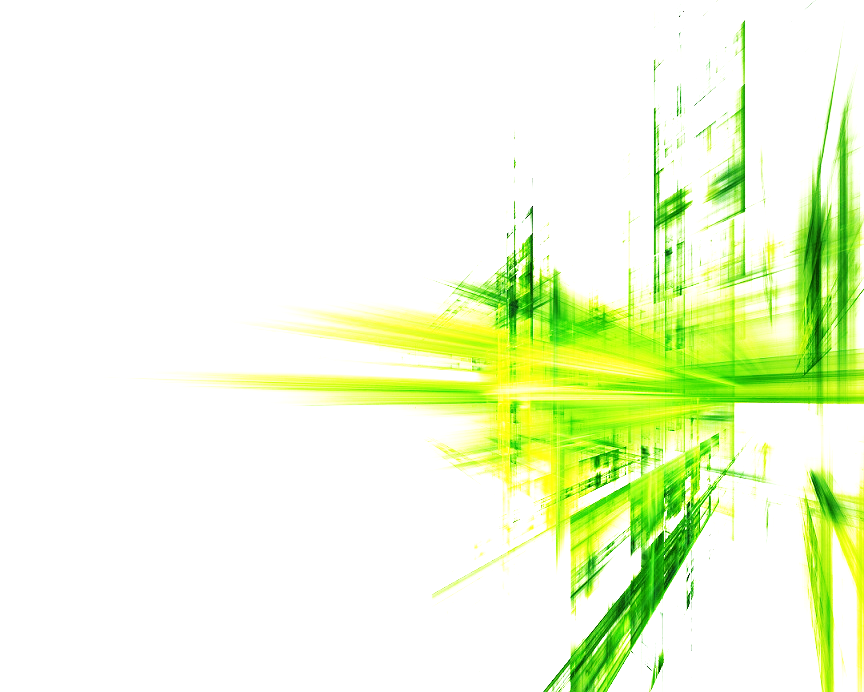 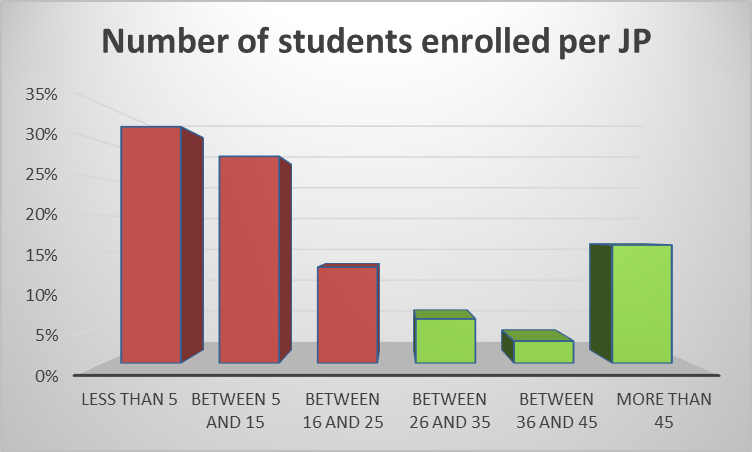 [Speaker Notes: Is to get a picture]
REDEEM 2 – Institutional survey
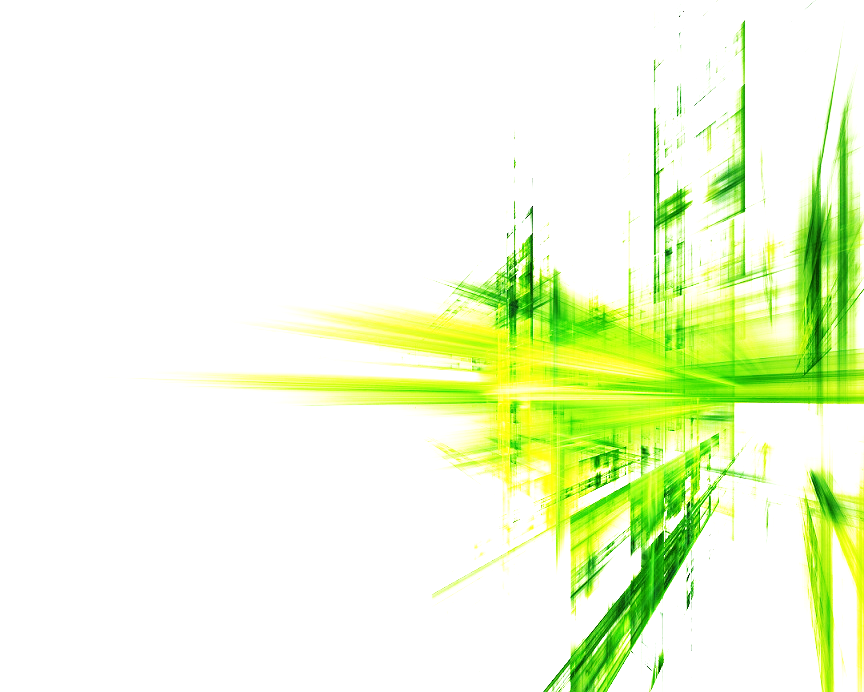 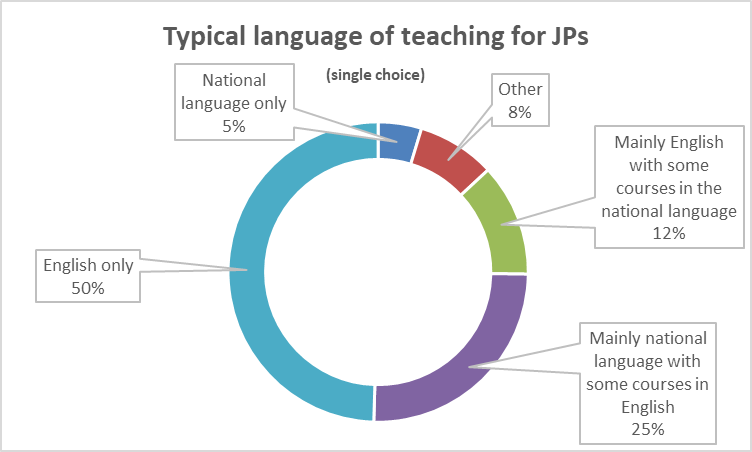 [Speaker Notes: Is to get a picture]
REDEEM 2 – Institutional survey
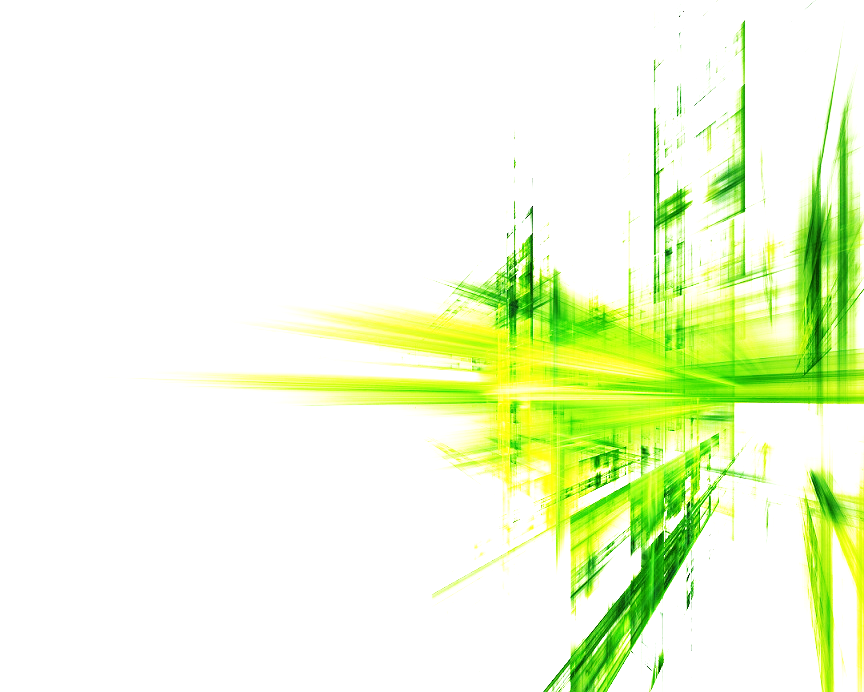 [Speaker Notes: Is to get a picture]
REDEEM 2 – Institutional survey
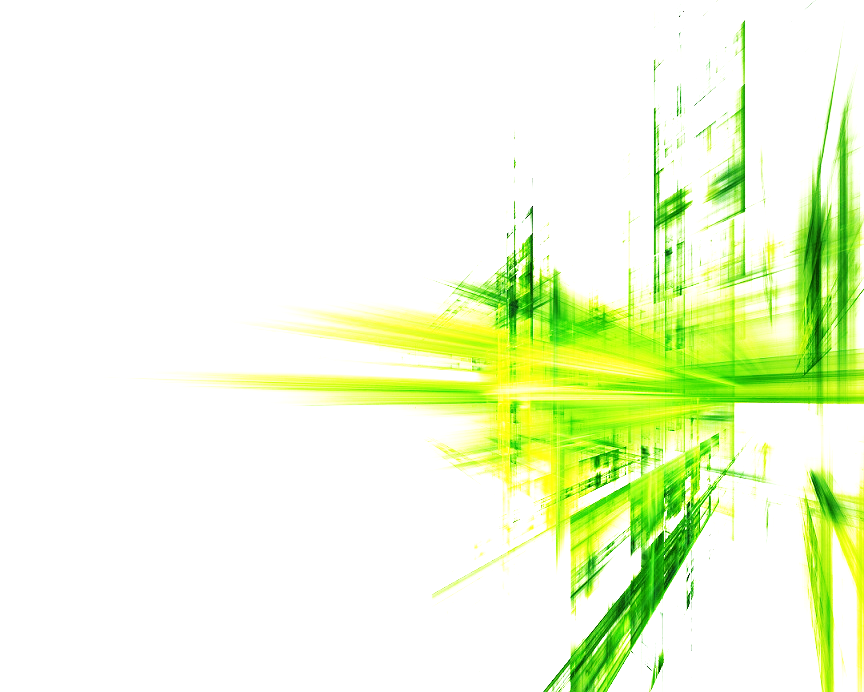 [Speaker Notes: Is to get a picture]
REDEEM 2 – Institutional survey
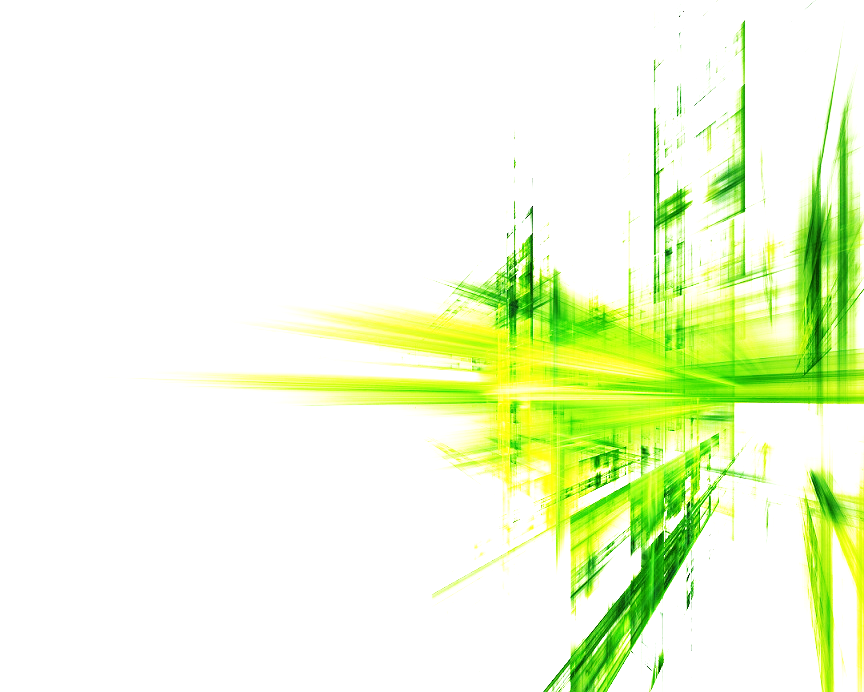 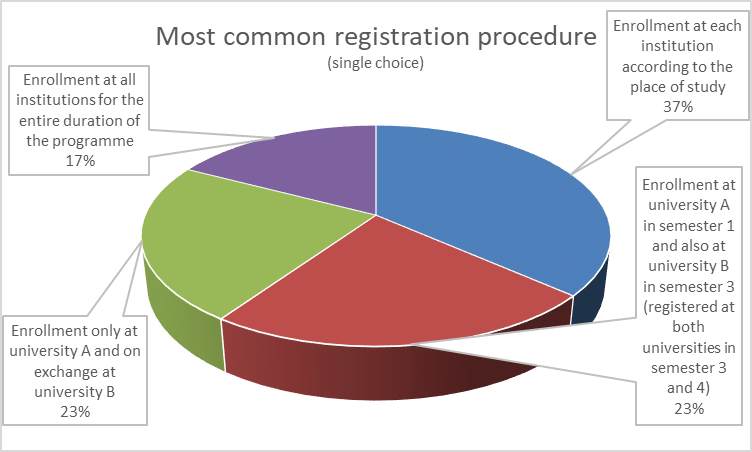 [Speaker Notes: Is to get a picture]
REDEEM 2 – Institutional survey
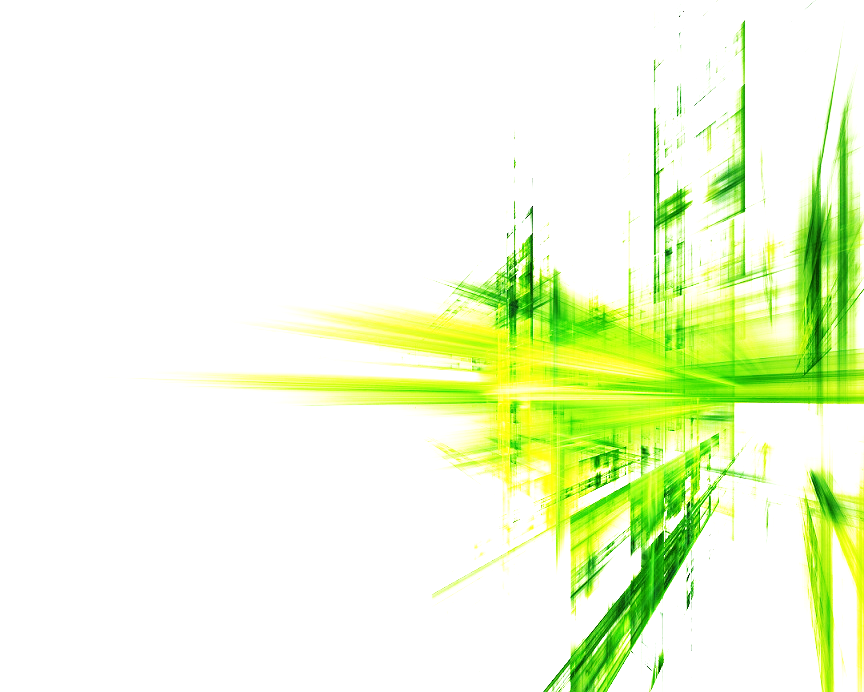 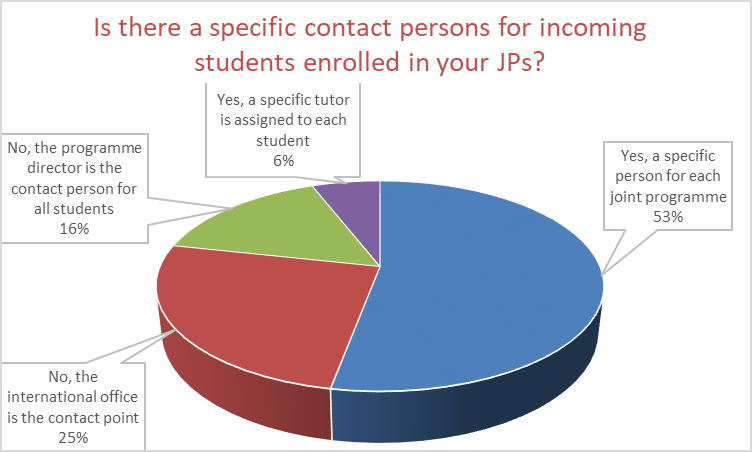 [Speaker Notes: Is to get a picture]
REDEEM 2 – Institutional survey
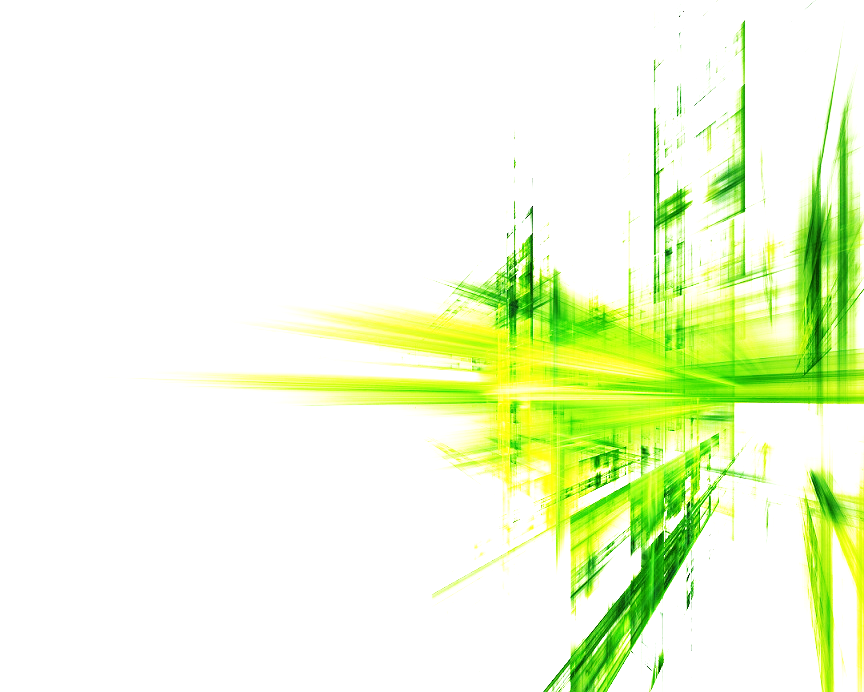 Institutional rationale
Students rationale
Employers rationale
[Speaker Notes: Is to get a picture]
REDEEM 2 – Institutional survey
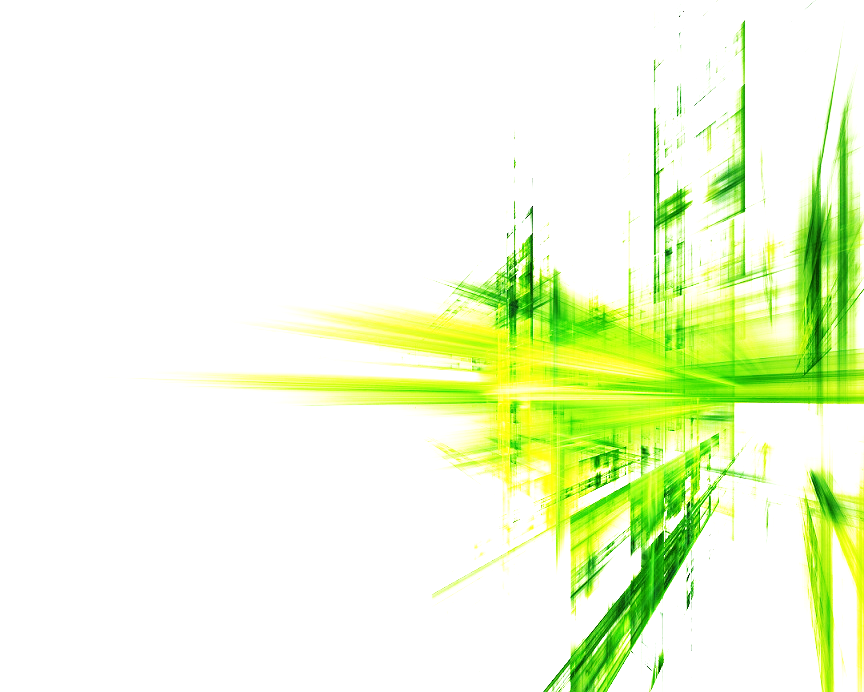 Institutional rationale
Students rationale
[Speaker Notes: Is to get a picture]
REDEEM 2 – Institutional survey
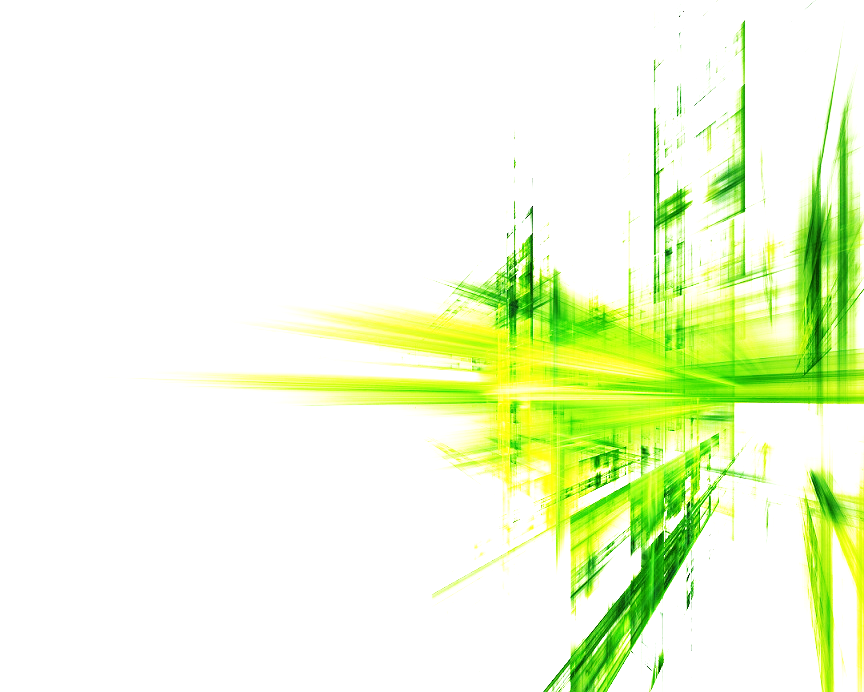 [Speaker Notes: Is to get a picture]
REDEEM 2 – Institutional survey
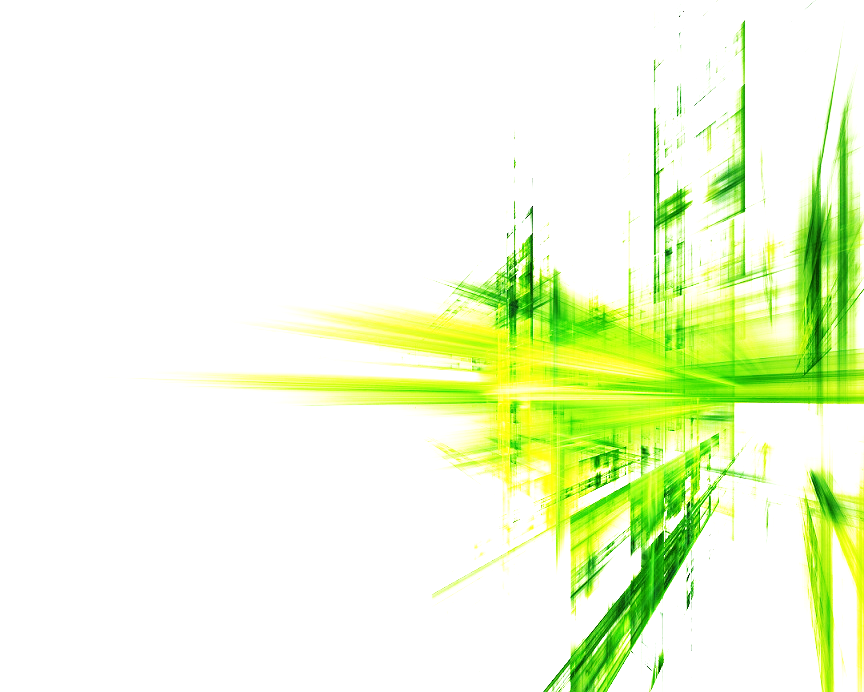 [Speaker Notes: Is to get a picture]
REDEEM 2 – Institutional survey
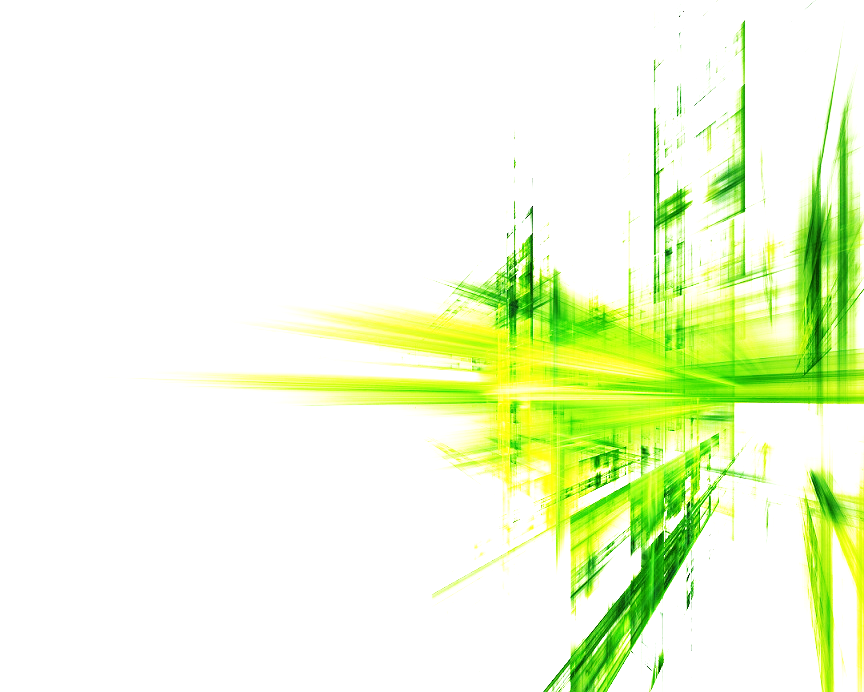 General Conclusions:

Separate diplomas are still the rule (85%)
Extremely wide range of structures with growing 1+1 year JPs
Bilateral vs Multilateral = 50/50
Size of the JPs: 50% of JPs have less than 25 students
Motivation: focus still on the institution 
Challenges: funding and sustainability
Involvement of employers still low (18%)
Almost half of the respondents (46%) don’t have a specific quality evaluation system for JPs
English is the dominant language
[Speaker Notes: Is to get a picture]